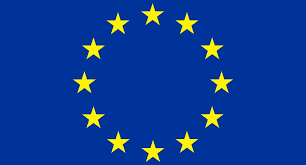 Spildevand og EU
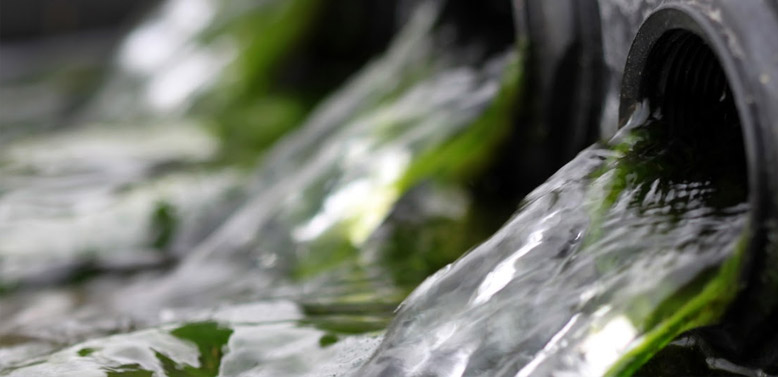 Lektion 6 Biologisk rensning af vand
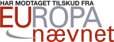 https://www.dreamstime.com/photos-images/wastewater.html
Lektionsoversigt
Bakteriernes betydning i rensningsanlægget 
Aerob og anaerob respiration 
Næringsstofkredsløb (C, N og P) 
Maksimering af bakteriel nedbrydning - herunder selektion
Rensningsanlægget – den biologiske rensning
Anlæggene regulerer temperatur, iltforhold, pH for at skabe de optimale betingelser for de forskellige bakterier.
Bakteriernes hovedopgave:
Omsætning af næringsstoffer
Nitrogenkredsløb
Phosphorkredsløb
[Speaker Notes: Tag udgangspunkt i elevernes arbejde med rensningsanlægget i lektion 4.]
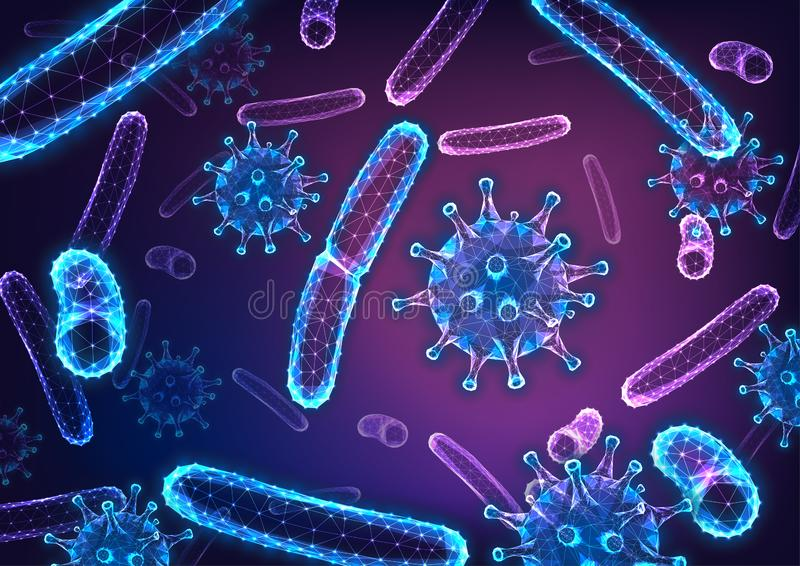 Repetition – hvad er bakterier?FAKTA-ARK
https://videnskab.dk/sporg-videnskaben/hvad-er-en-bakterie
Billedet er fra: https://www.dreamstime.com/photos-images/bacteria.html
[Speaker Notes: Kan udelades hvis for lidt tid – så brug slide 5 som gennemgang – ikke opsamling.]
Hvad er bakterier?
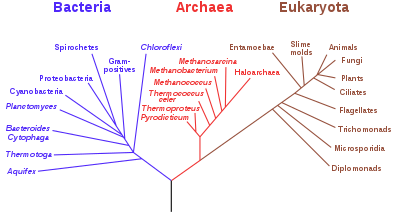 Næringsstofkredsløb - Nitrogen
Nitrogenfiksering
Ammonifikation
Nitrofikation
Denitrifikation
Figuren er fjernet pga. Grafikerens rettigheder, men er fra Bidstrup og Bugge. Bioteknologi 3. Nucleus.2010 og kan findes her: https://www.nucleus.dk/files/docs/Bioteknologibogen.dk/tema5.pdf Figur 54
Figuren er fra Bidstrup og Bugge. Bioteknologi 3. Nucleus.2010: https://www.nucleus.dk/files/docs/Bioteknologibogen.dk/tema5.pdf
Næringsstofkredsløb - Phosphor
Forvitring
Organisk bundet P – phosphate.
Ligevægte opløst og bundet phosphat
Figuren er fjernet pga. Grafikerens rettigheder, men er fra Bidstrup og Bugge. Bioteknologi 3. Nucleus.2010 og kan findes her: https://www.nucleus.dk/files/docs/Bioteknologibogen.dk/tema5.pdf 
Figur 55.
Figuren er fra Bidstrup og Bugge. Bioteknologi 3. Nucleus.2010: https://www.nucleus.dk/files/docs/Bioteknologibogen.dk/tema5.pdf
Selektion af bakterier i tankene – Den gode mikroflora
Hvorfor er man interesseret i sammensætningen af bakterier til nedbrydning af de organiske stoffer i spildevandet og hvordan kan man evt. ændre det?

https://videnskab.dk/miljo-naturvidenskab/gode-bakterier-renser-vores-spildevand

Ændring i miljøet vil ændre bakteriesammensætning 
Naturlig selektion – de bedst tilpassede vil klare sig bedst.
[Speaker Notes: Animeret slide. Eleverne får spørgsmålet og læser artiklen. De skal så selv komme frem til naturlig selektion med hjælp fra læreren.]